Exelia : station
Pousse-seringue « SP »mL/h et débit massique
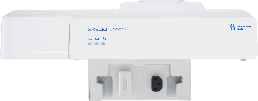 Combox
Envoi infos vers le DPI
Partage les infos entre les appareils et le Therapy Manager
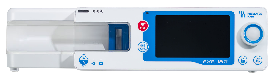 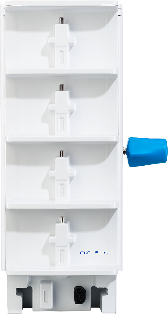 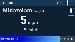 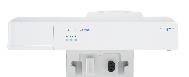 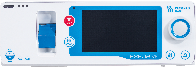 Pompe Volumétrique « VP »mL/h et débit massique 
Fonctions avancées : palier, primaire/secondaire…
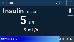 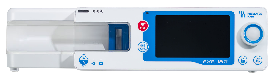 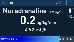 Link
Pour 4 appareils
Vecteur de communication entre les appareils et la ComBox
Alimente les appareils
Se combine facilement avec des Link supplémentaires
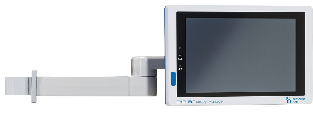 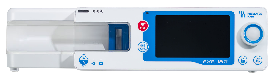 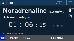 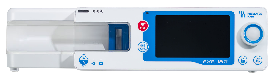 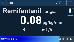 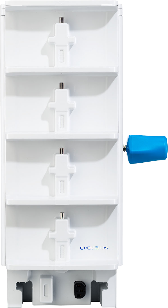 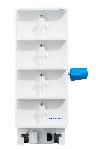 Therapy Manager 
Prog. des appareils via la bibliothèque de médicaments
Relais de voies
AIVOC
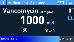 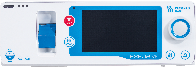 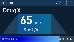 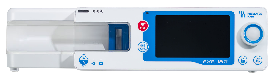 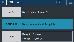 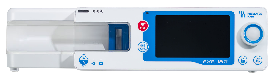 © Copyright Fresenius Kabi AG
1
EXELIA
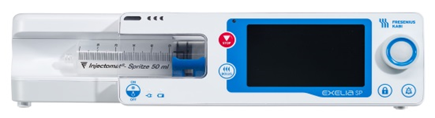 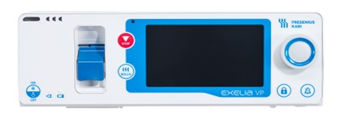 Nouvelle interface graphique avec écran tactile couleur (95*54mm)
Ergonomie d’installation de la seringue repensée: guidage couleur, capteur de positionnement de la seringue et frein anti-bolus
Système de réduction des jeux mécaniques pour un démarrage encore plus rapide de la perfusion
Définition automatique du seuil de pression pour une meilleure performance de détection des occlusions
Détection des variations de pression (DPS+) pour une détection des occlusions anticipée
Ergonomie d’installation/ retrait des pompes indépendante sur rack
Autonomie batterie et durabilité membrane de pompage garantie au bout de 3 ans
Compatibilité avec des petites seringues 1, 2, 3 cc
Programmation du débit jusqu’à 3 décimales
Nouvelle membrane (VP): Nouvelle conception sans maintenance 
Batterie: Ne nécessite plus de changement systématique tous les 3 ans
© Copyright Fresenius Kabi AG
2
L’anesthésie
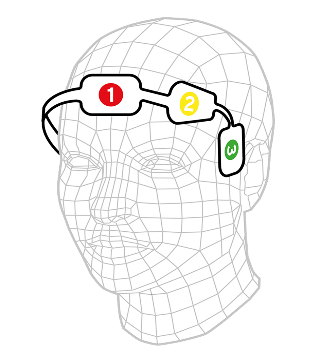 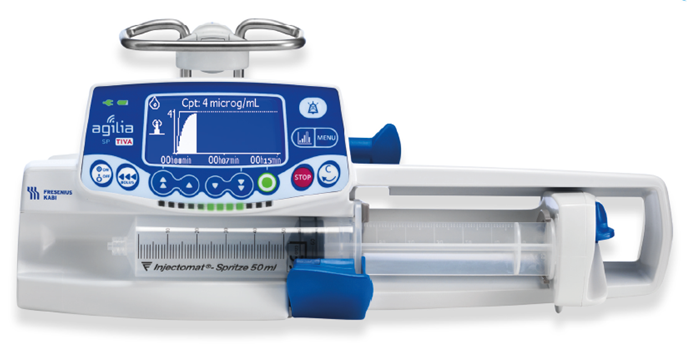 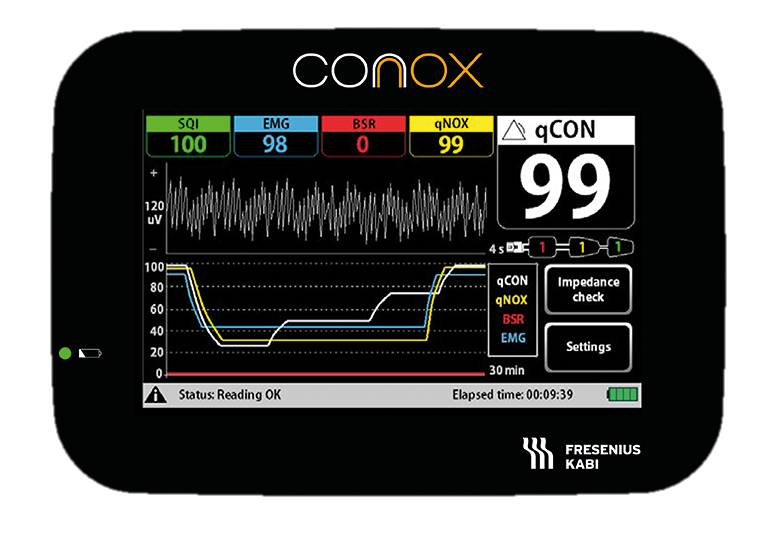 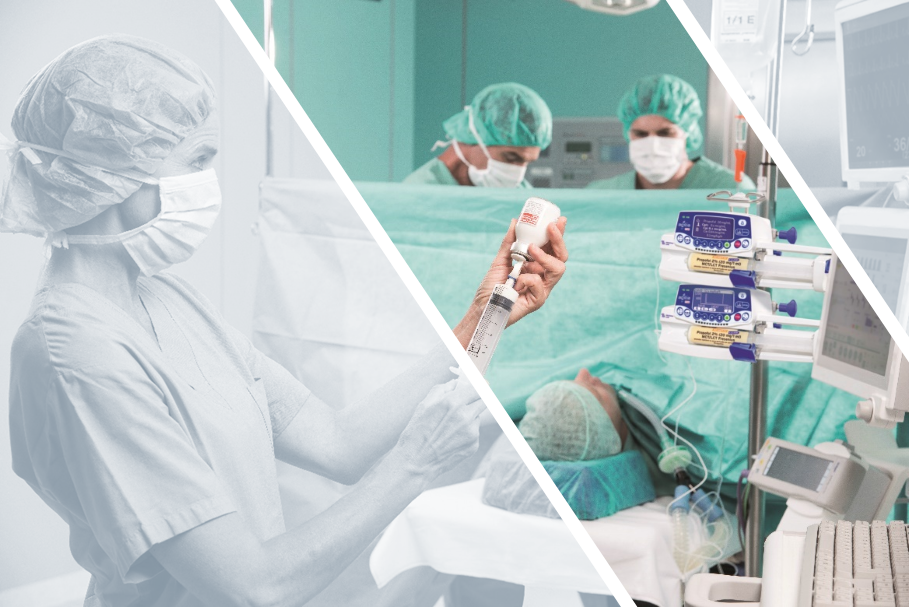 CONOX
AGILIA SP TIVA
Moniteur de la profondeur de l’anesthésie et de la nociception
2 indices: 
Indice de profondeur d’anesthésie
Indice de Nociception
Un appareil et un capteur unique pour les 2 indices
Pousse-seringue intégrant la fonction AIVOC
Même plateforme que l’Agilia SP MC
Modèles pharmacocinétique / Pharmacodynamique
© Copyright Fresenius Kabi AG
3
Moniteur d’anesthésie
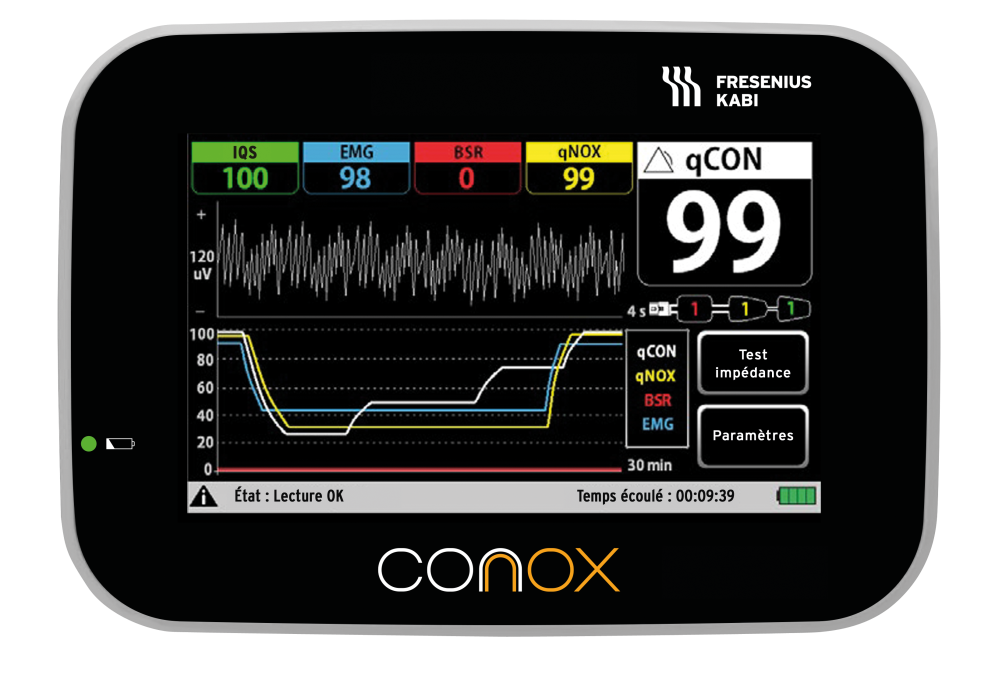 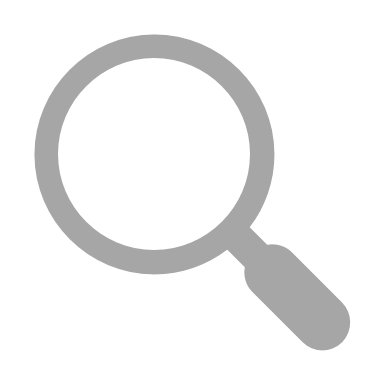 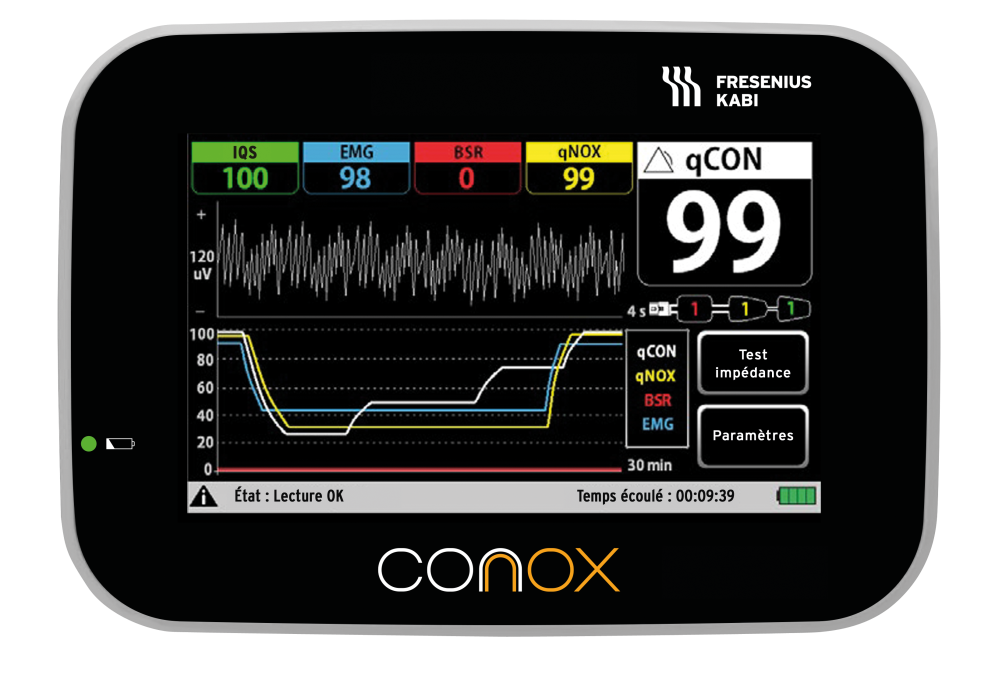 Indice de conscience
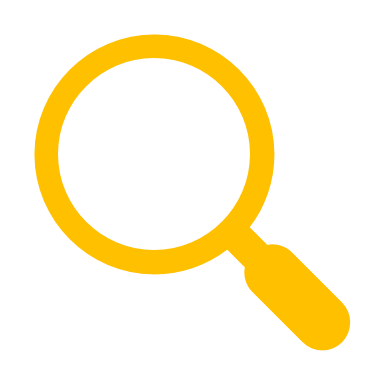 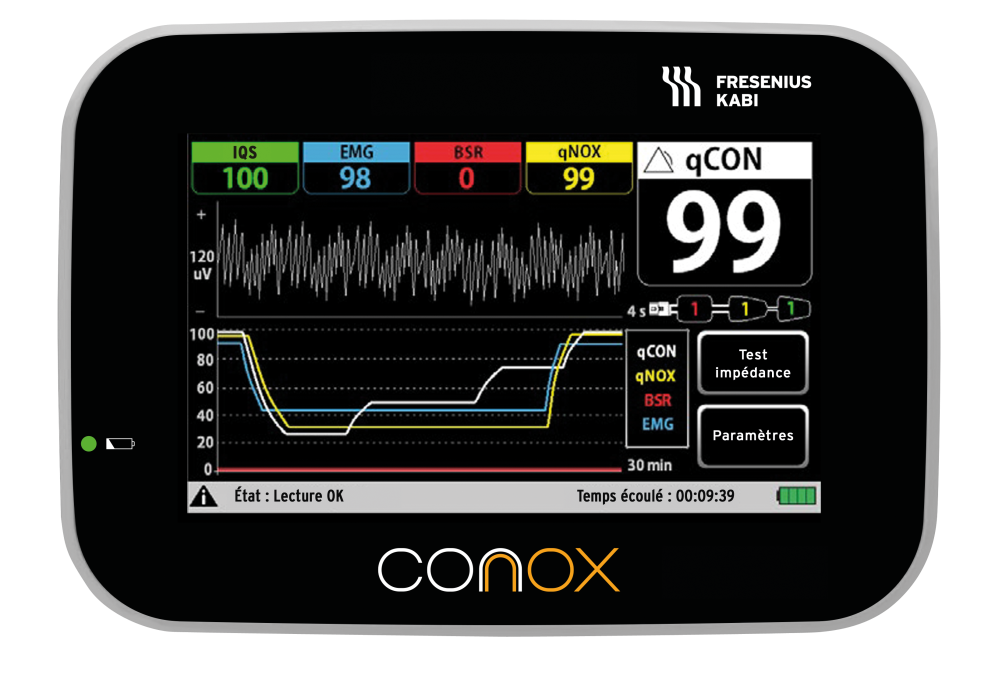 Indice de nociception
(Probabilité que le patient réagisse à une stimulation)
Permet l’ajustement des doses de médicaments administrés
Permet l’ajustement de la balance hypnotiques/morphiniques
Accompagne le personnel dans la gestion de la douleur du patient
Valeurs chiffrées faciles à interpréter  pour une prise de décision rapide
© Copyright Fresenius Kabi AG
4
L’anesthésie
Effet principal recherché : ANALGESIE (suppression de la douleur)
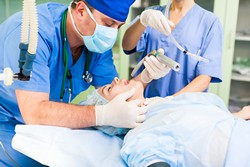 © Copyright Fresenius Kabi AG
5
L’anesthésie
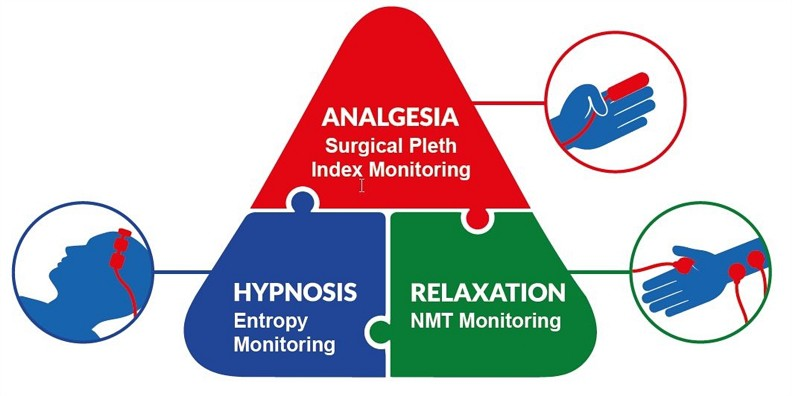 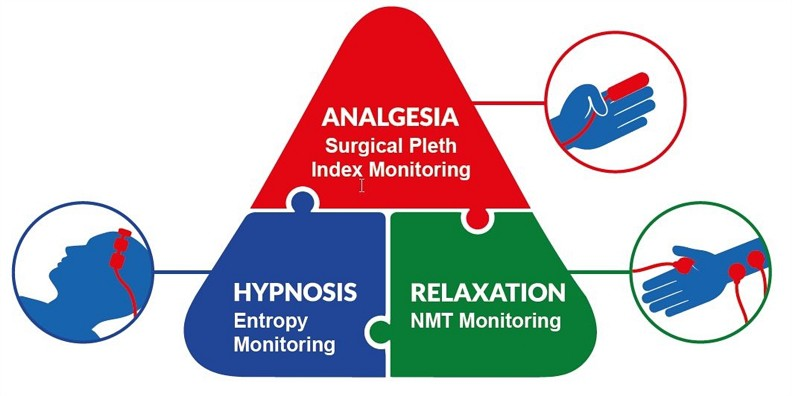 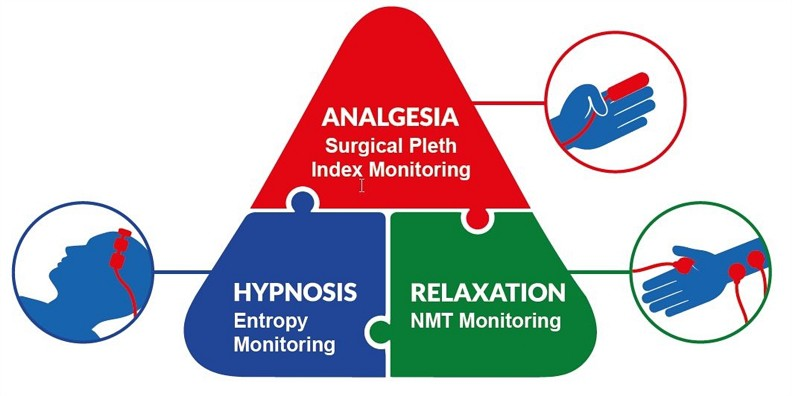 Monitorage de la transmission neuromusculaire
© Copyright Fresenius Kabi AG
6
Une offre pour tout type de patient
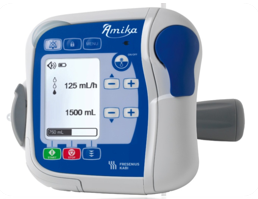 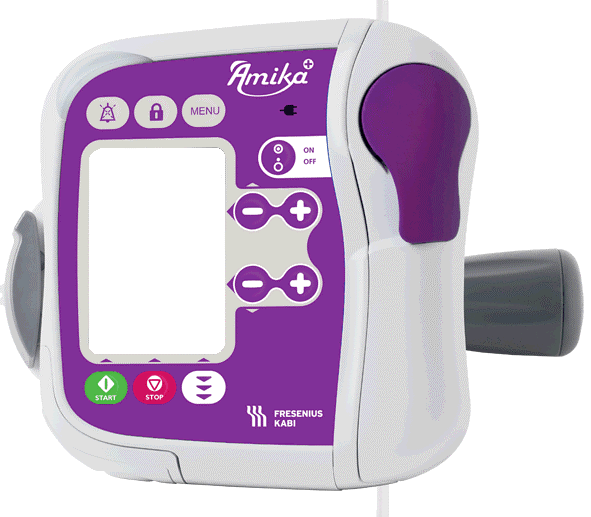 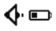 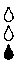 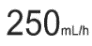 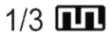 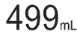 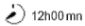 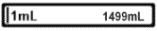 +
Pour la Néonatologie
Sécurité écoulement libre 
Détecteur de pression
Seringue dédiée à la nutrition entérale
Intuitivité
Sécurité
Confort
Connectivité & traçabilité
Flexibilité:
Mode bolus pour mobilité patient
Précision du réglage du volume
Adapté a la pédiatrie
+
+
© Copyright Fresenius Kabi AG
7